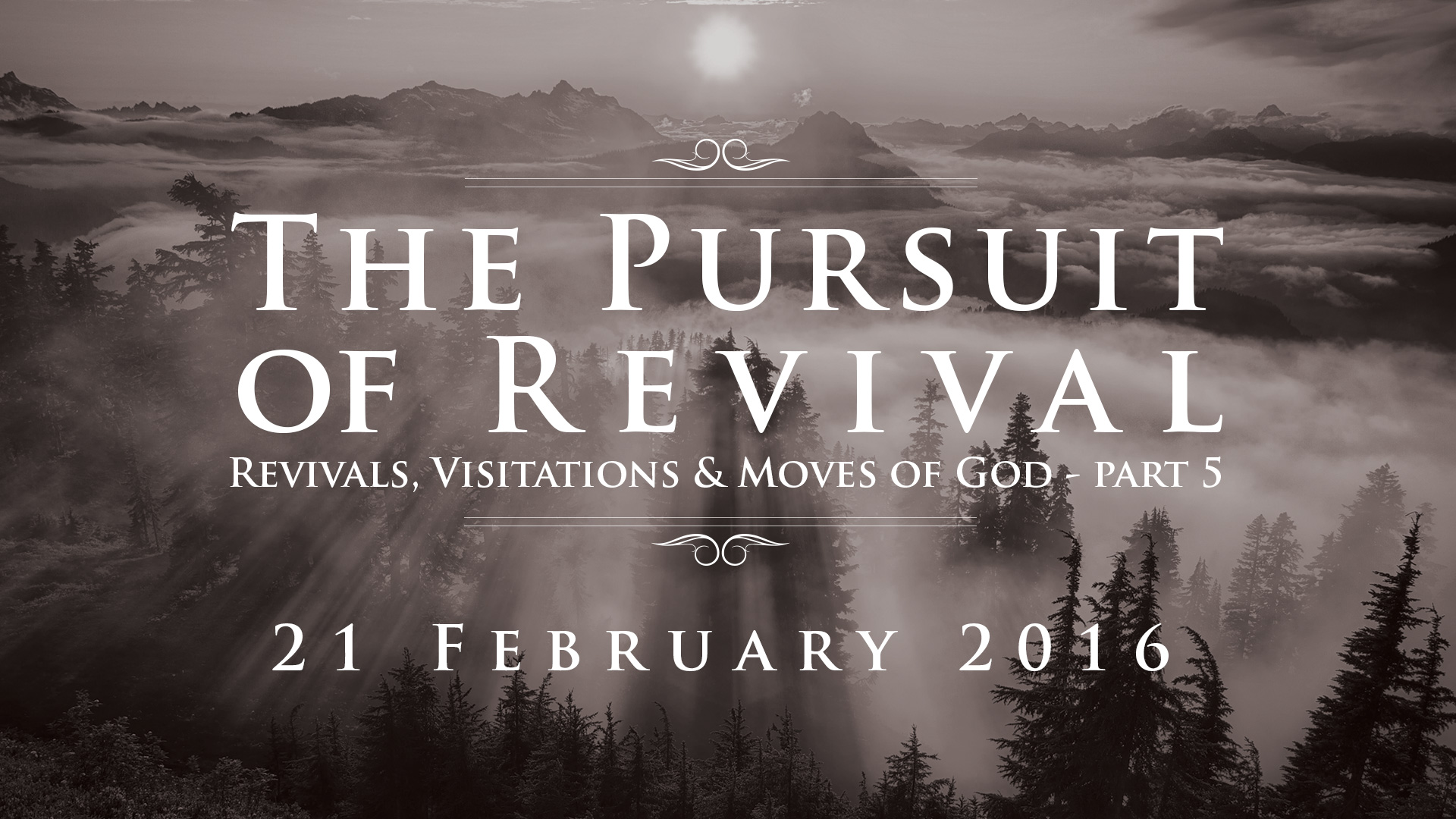 Matthew 11:12
And from the days of John the Baptist until now the kingdom of heaven suffers violence, and the violent take it by force.
Heart Condition For Revival Praying
#1, A heart that is repentant, humble, dependant

2 Chronicles 7:14  
if My people who are called by My name will humble themselves, and pray and seek My face, and turn from their wicked ways, then I will hear from heaven, and will forgive their sin and heal their land.
Heart Condition For Revival Praying
#2, A heart that is desperate, longing, full of 'hunger and thirst'

Hosea 6:1-3
1 Come, and let us return to the LORD; For He has torn, but He will heal us; He has stricken, but He will bind us up. 
2 After two days He will revive us; On the third day He will raise us up, That we may live in His sight.
Heart Condition For Revival Praying
#2, A heart that is desperate, longing, full of 'hunger and thirst'

Hosea 6:1-3
3 Let us know, Let us pursue the knowledge of the LORD. His going forth is established as the morning; He will come to us like the rain, Like the latter and former rain to the earth.
Heart Condition For Revival Praying
#3, A heart that is sincere, earnest

James 5:16-18
16 Confess your trespasses to one another, and pray for one another, that you may be healed. The effective, fervent prayer of a righteous man avails much.
Heart Condition For Revival Praying
#3, A heart that is sincere, earnest

James 5:16-18
17 Elijah was a man with a nature like ours, and he prayed earnestly that it would not rain; and it did not rain on the land for three years and six months. 
18 And he prayed again, and the heaven gave rain, and the earth produced its fruit.
Heart Condition For Revival Praying
#4, A heart that is fervent, passionate, consumed

A heart that is on fire, burning with passion, zeal and completely gripped with a passion for revival.
Heart Condition For Revival Praying
#5, A heart that is persistent, consistent

Luke 18:1-8
A heart that remains consistent in its request, unwilling to let go until the answer has been received.
Heart Condition For Revival Praying
#6, A heart that mourns, labors and travails

Galatians 4:13
What To Pray For When Praying For Revival
#1, Prayers of repentance and consecration
What To Pray For When Praying For Revival
#2, Prayers of yielding and surrender
What To Pray For When Praying For Revival
#3, Prayers for more of God
What To Pray For When Praying For Revival
#4, Prayers for greater outpouring of the Spirit
What To Pray For When Praying For Revival
#5, Prayers for the glory of God to fill the house of God
What To Pray For When Praying For Revival
#6, Prayers for the manifestations of God's power for Jesus to be glorified
What To Pray For When Praying For Revival
#7, Prayers for the salvation of the lost
What To Pray For When Praying For Revival
#8, Prayers for the transformation of the community

Isaiah 26:9
What To Pray For When Praying For Revival
#9, Exercising Kingdom authority and dominion
We Can All Engage In Our Pursuit For Revival
Ask God to create to create the right heart condition in you. 

Get together with one or more people and start praying for revival. We can ignite each other's heart into greater passion when we pray together.